Fairgrounds Project Update
City Council Workshop 

Thursday April 25, 2024
Fairgrounds Timeline 2014 - 2024
The Original Vision (2015)
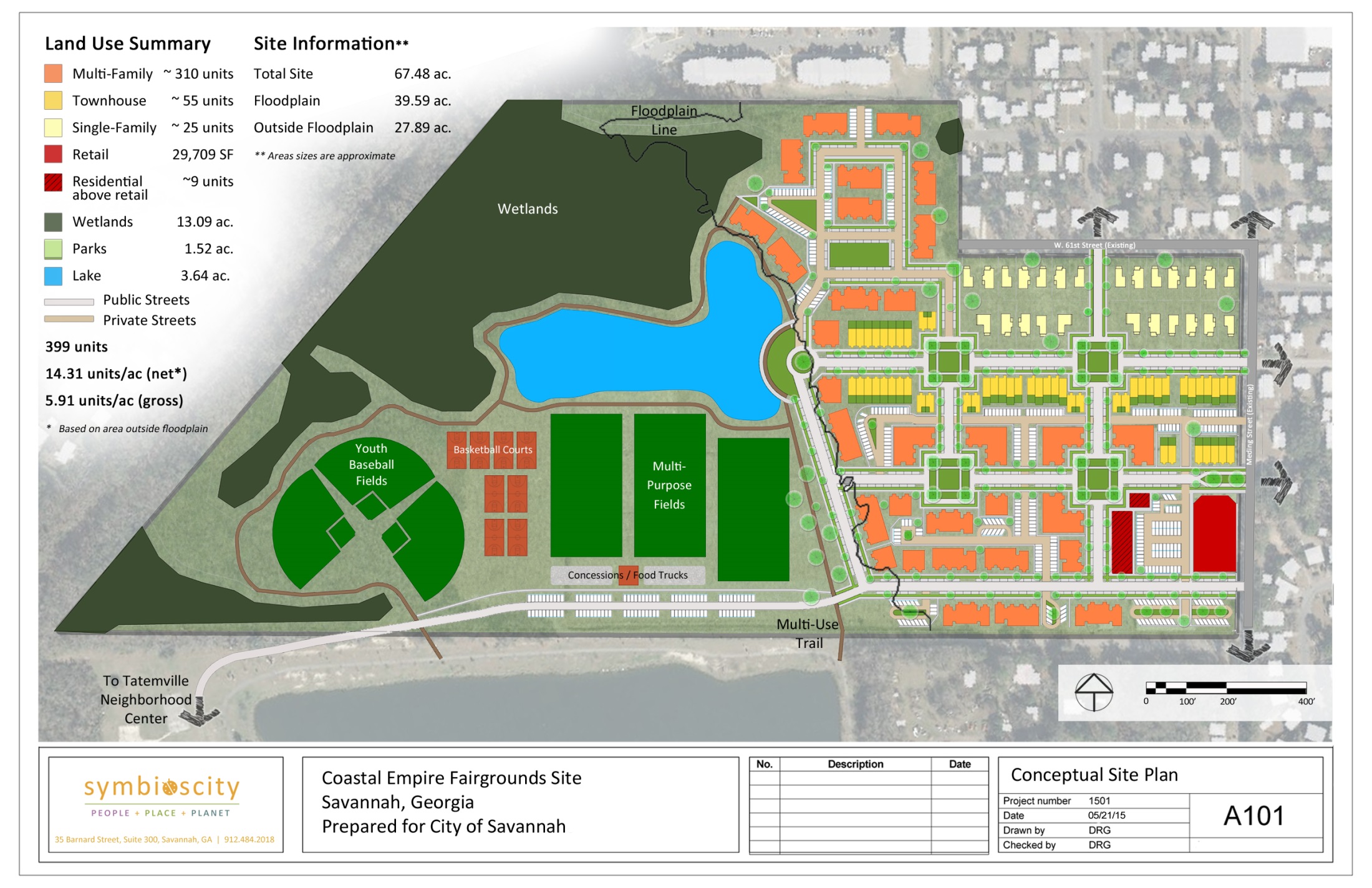 Phase 1
Phase 2
Phase 3
Phase 4
3
Extensive Public Engagement Completed
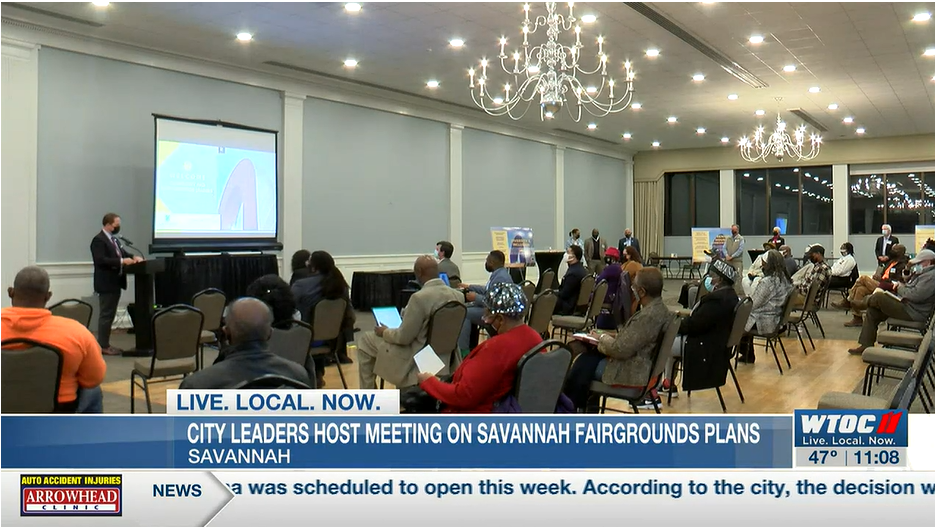 Extensive Due Diligence Completed
Geotechnical Engineering Investigation
Environmental Site Assessments (Ph1/Ph 2)
Lead-based Paint and Asbestos Assessments
Title search and abstract
ALTA Survey
Land Use and Zoning Review
Wetland Site Analysis and Jurisdictional Determination of Wetland Areas by US Army Corps of Engineers
Water/Sewer Capacity Review
Stormwater and Hydrology Report
Neighborhood Asset Review
Neighborhood Housing Analysis
Tatemville Neighborhood Redevelopment Plan
Traffic Impact Report 
PSA and DA Negotiations/Contracts
One Georgia Grant Award $2.5M
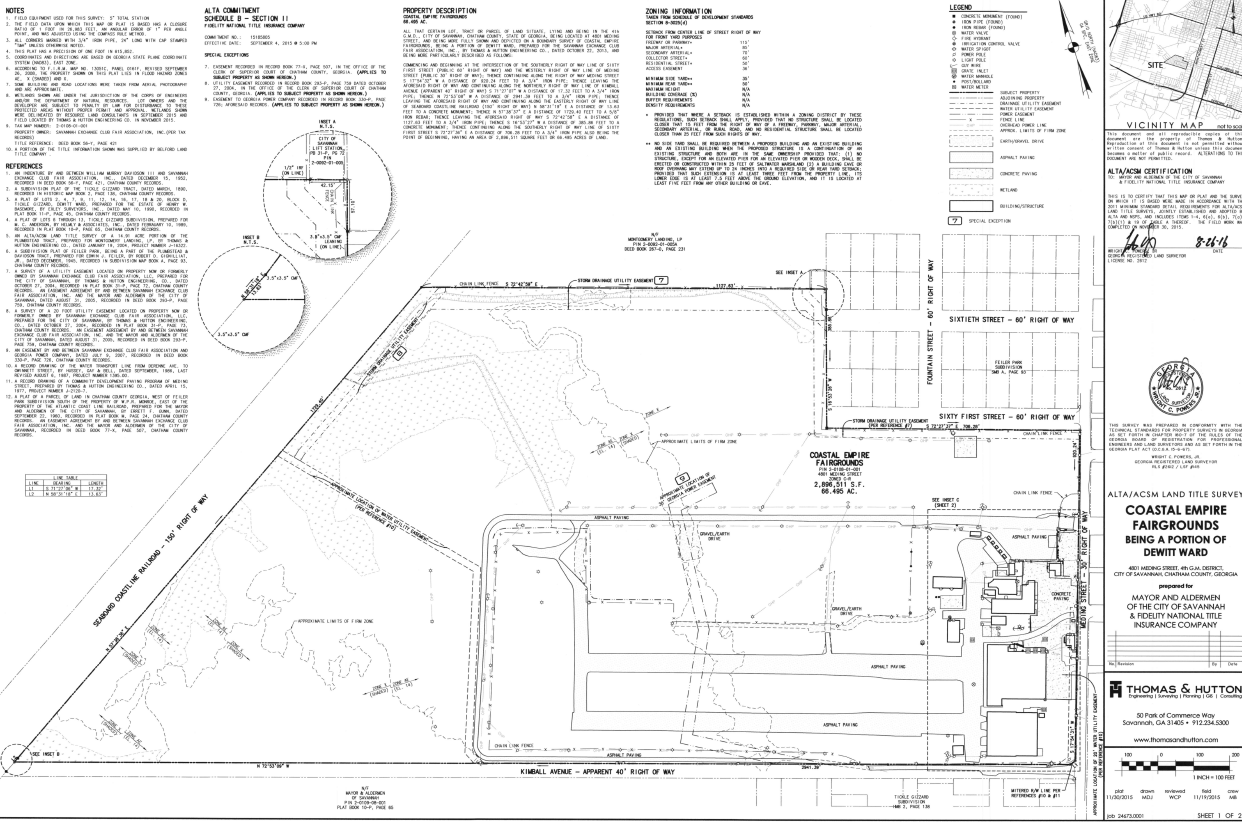 P3 Joint Venture Group Proposed Plan (2020)
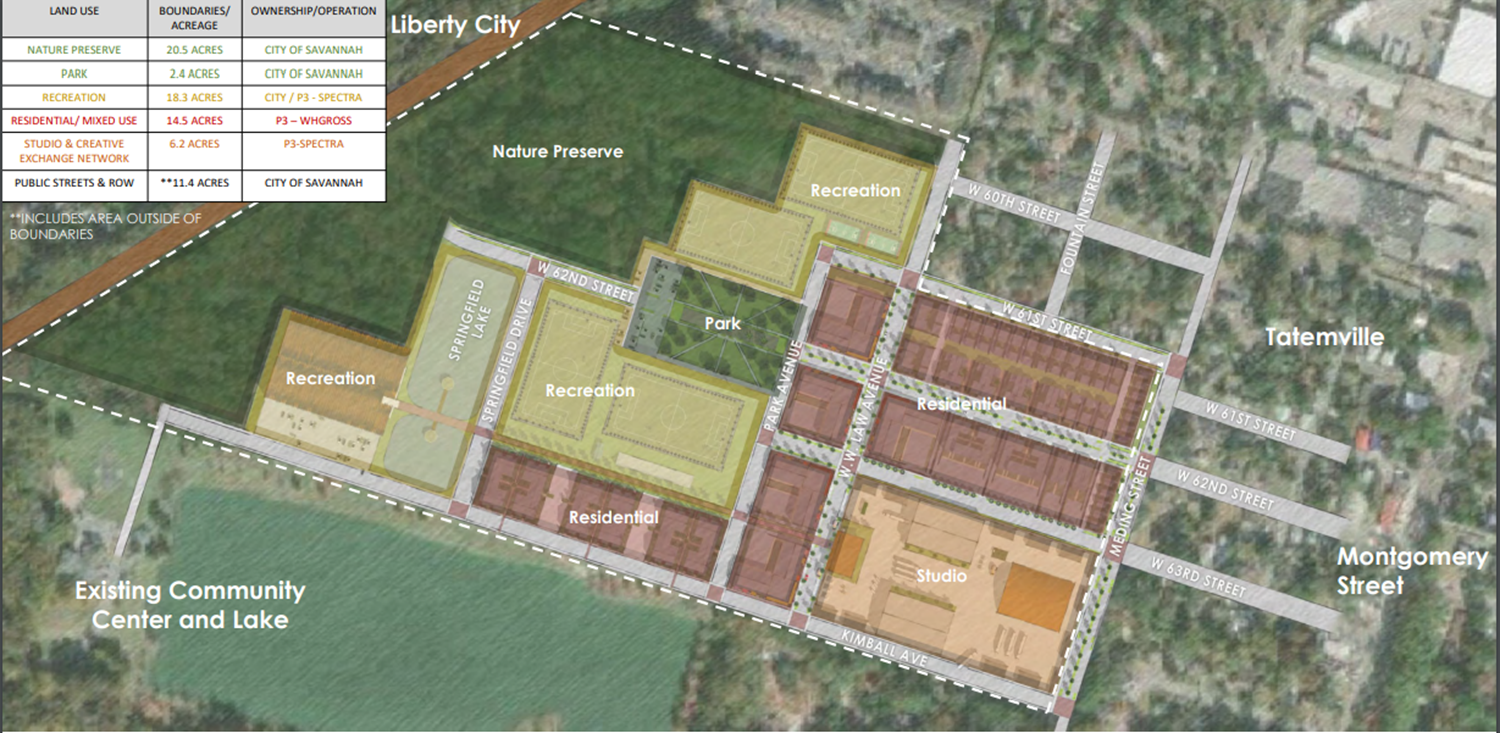 P3JVG Land Uses Proposed
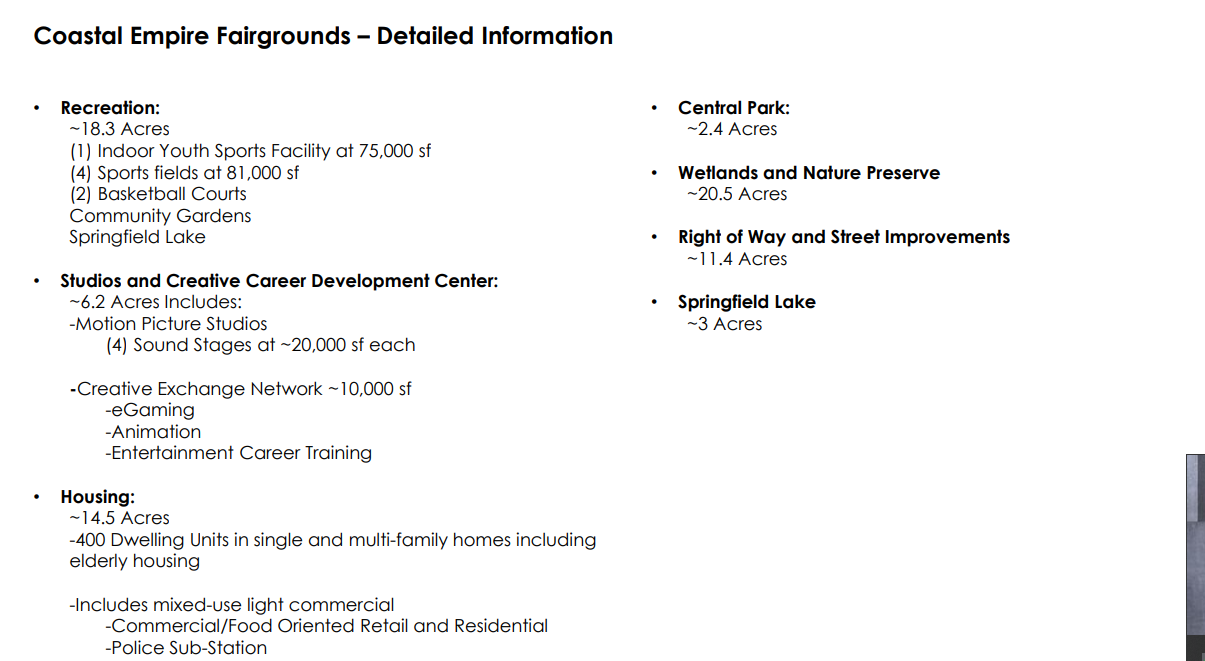 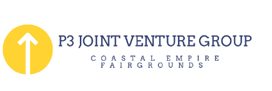 Purchase and Sale Agreement
ORIGINAL
1st AMENDMENT
April 2023
Price: $2M as follows
Ph 1: $192,250
Ph 2: $592,250
Ph 3: $574,000
Ph 4: $216,500
Ph 5: $425,000
Size: 66.5 Acres
Sellout: 35 Months
April 2024
Price: $2M as follows:
Ph 1: $200,000
Ph 2: $280,000
Ph 3: $350,000
Ph 4: $290,000
Ph 5: $880,000
Size: 65 Acres
City retains 1.5 Acres for Meding Street Widening
Sellout: 43 Months
Final Takedown Phases (2024)
Ph 1: 30 Single Family and 20 Townhomes
Ph 2: 70 Affordable Sr. Apartments and 2.4 Ac Park
Ph 3: Studios, Sport Fields, and Basketball Courts
Ph 4: 60 Townhomes, Commercial, Sport Fields, Nature Preserve
Ph 5: 220 Apts and Indoor Rec Facility
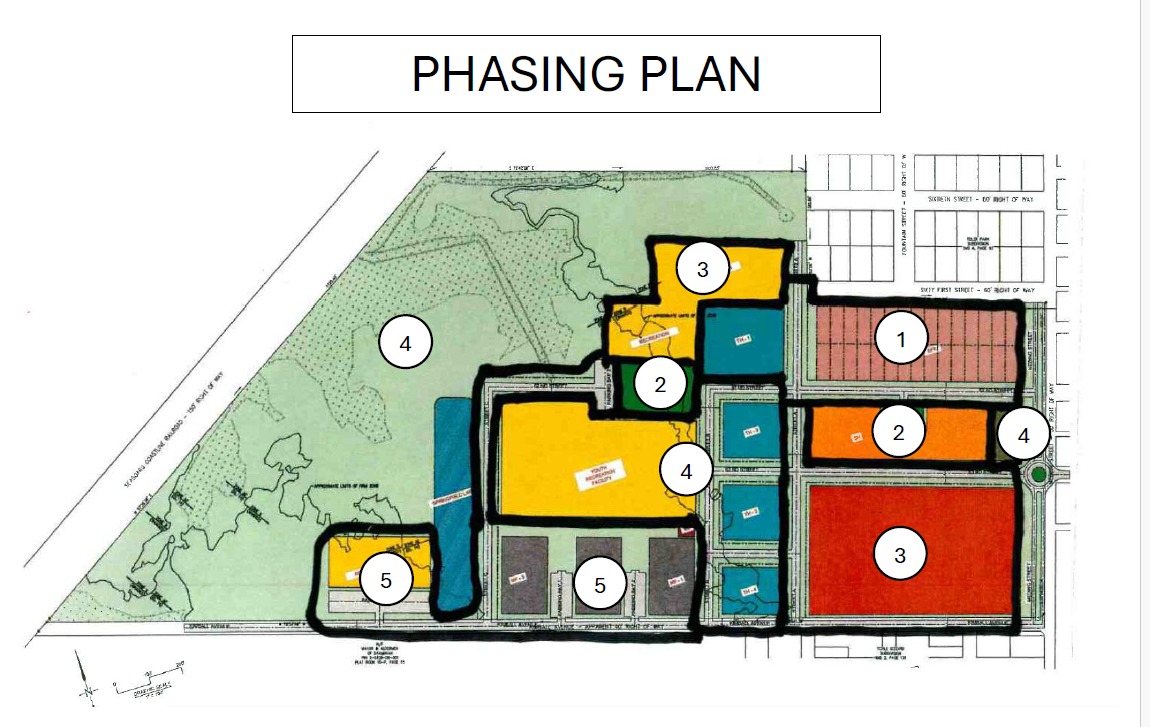 Development Agreement
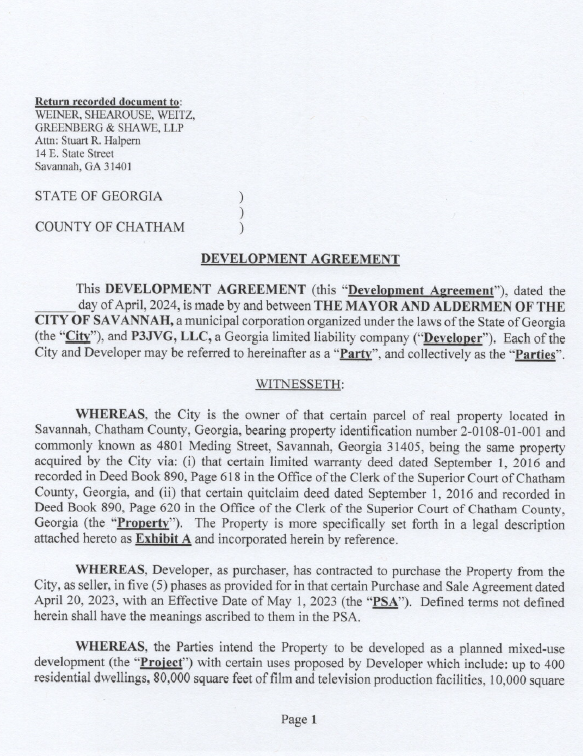 Covenants
Housing Affordability
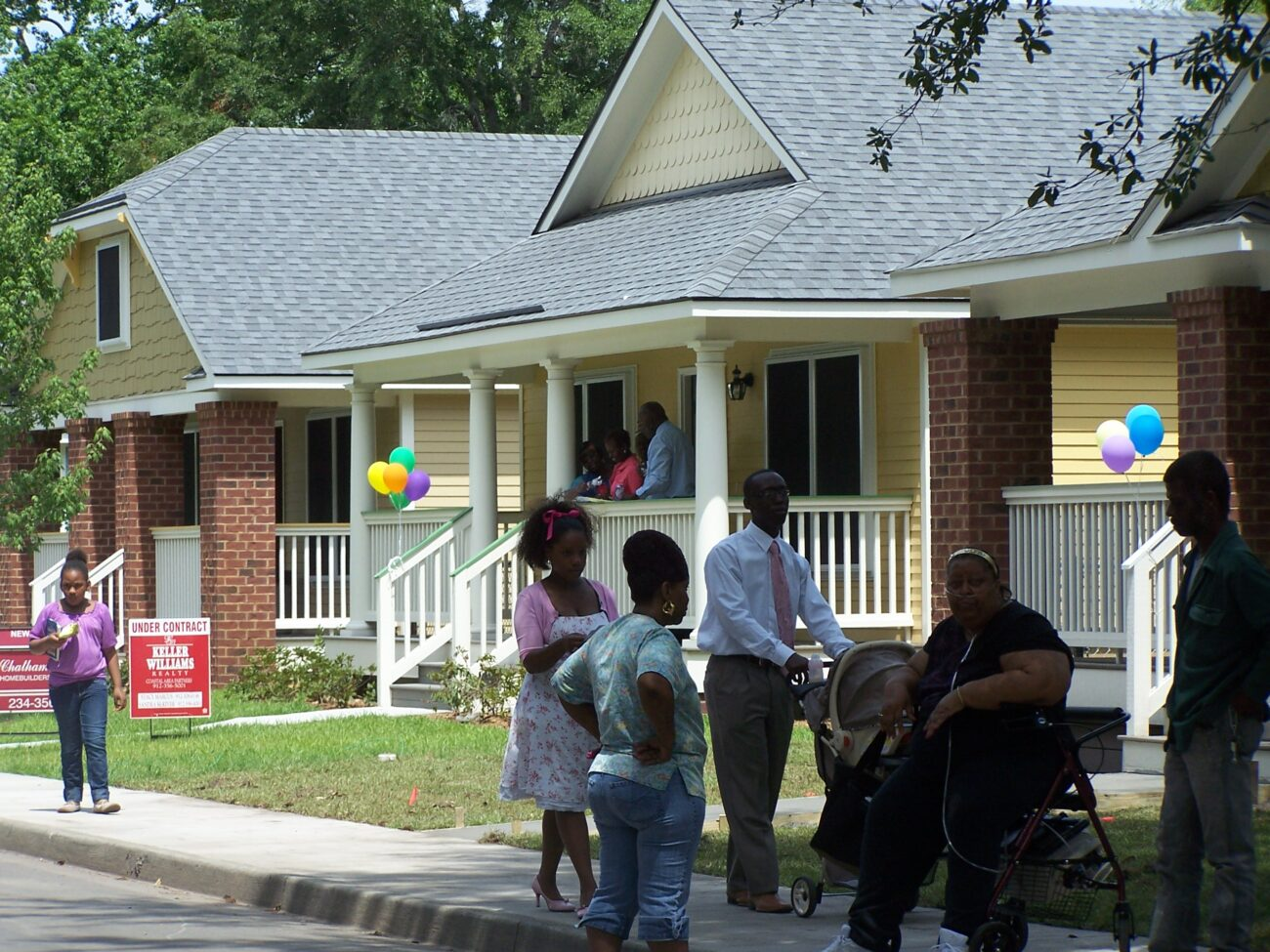 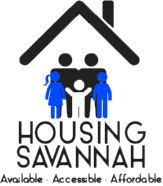 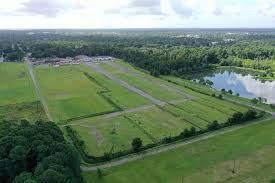 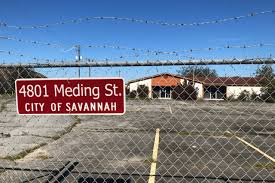 Phase 1 Cost Allocations 
(Estimates Pending Design and Bid)
Developer
City of Savannah
Next Step
Upon Approval of City CouncilFirst Phase Closing Will be within 60 Days (June 30)